The Role of the Regulator in Promoting a Highly Reliable Mining Industry
Layla Howe
PhD Candidate, The University of Queensland
[Speaker Notes: Thank you for your attention this morning. My name is Layla Howe, I am currently progressing my PhD studies with the University of Queensland to explore the potential applications of High Reliability Organisational (or HRO) theory to environmental management in mining. This presentation has been developed collaboratively with fellow co-authors Susan Johnston and Shona Stevens who are both part of UQ’s broader HRO research group, and is aimed to encourage us all to take some time to think a little more about the role regulators could play in promoting a more highly reliable mining industry.]
Today’s Presentation
Encourages us to consider how changes to regulators could improve environmental outcomes.

Penn Program on Regulation (PPR) Framework.

High Reliability Organisational 
  (HRO) thinking.

Enhanced collaboration needed
  to improve environmental outcomes.
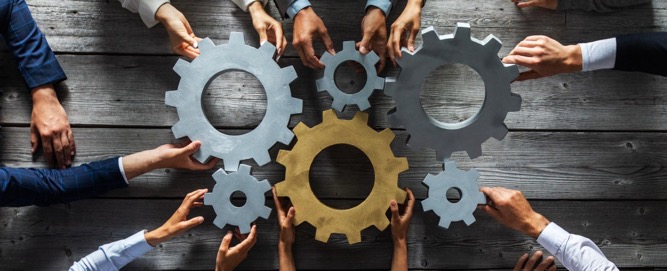 [Speaker Notes: This morning Im asking us all to consider more deeply what ‘good’ looks like when it comes to the approaches and practices regulators apply. To do this we need to shift our gaze from the critical day to day regulation activities (for example assessments for approvals, conducting inspections) we know are key components of a regulators role, and look to the zone of influence we all recognise that regulators have on the environmental outcomes at mines sites - using a different lens.
During this presentation I will touch on 2 frameworks – the PPR Framework and High Reliability Organisational thinking - that research has identified as having the potential to offer new perspectives when considering what changes in regulatory practices might be made to improve outcomes on the ground. 

Both frameworks relate to organizational – or human factors – ranging from how people work or communicate with each other to things like the ways organisations approach resourcing. On the slides that follow, I will provide a brief summary about these 2 frameworks, before discussing what they might mean when regulating for improved environmental outcomes at mine sites. 

And hopefully, though considering some of the insights these frameworks might offer, it can enhance the conversations companies and regulators are already having about how they could be working more effectively together.]
Regulatory Excellence
Human factors in regulatory organisations
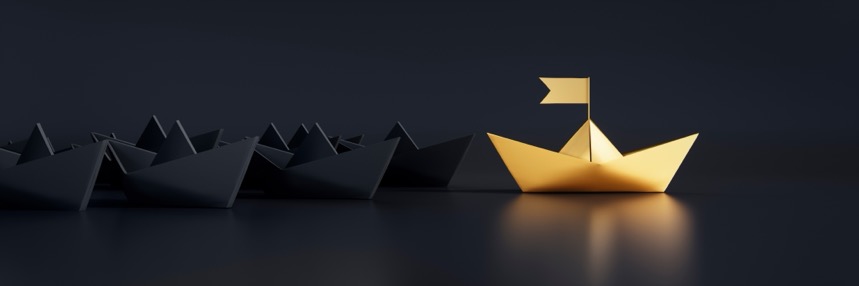 [Speaker Notes: Lets now explore what regulatory excellence might mean for regulatory organisations]
Regulatory Excellence
Sometimes performance of regulatory agencies can be questioned.

Roadmap to become a ‘best in class’ regulator has been studied globally.

Initiated by an Energy Regulator inCanada.

Are there organisational approaches that could support improved mine environmental performance?
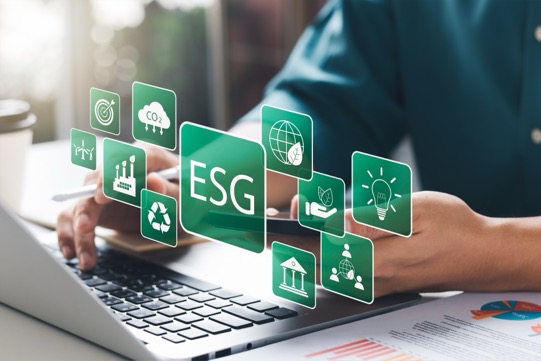 [Speaker Notes: So what does it then mean be an excellent regulator? How do the members of a regulatory organization need to work together to get there?

An international study investigated these and many other key questions, resulting in the Penn Program on Regulation (or PPR) Framework for Regulatory Excellence. The framework was developed as a result of multiple dialogues, workshops, interviews and research projects, involving regulatory experts as well as regulators from across the world. It provides a roadmap regulatory organisations could use to work towards regulatory excellence. 

Notably, the process was initiated and led by regulators in the Alberta Energy Regulator in Canada. They wanted to comprehensively understand what a ‘Best in Class Regulator’ might look like so they then knew what organisational factors they needed to leverage so they could deliver on their stated organizational mission – to achieve regulatory excellence. 

The PPR framework provides a substantial amount of detail discussing how regulatory excellence is defined, outlining a pathway to get there and measurement of excellence; so next Ill provide a brief overview about what is meant by regulatory excellence using a PPR view…]
The Penn Program View
UTMOST INTEGRITY
STELLAR COMPETENCE
EMPATHIC ENGAGEMENT
[Speaker Notes: The PPR view is represented as 3 main categories describing the core attributes of excellence. These are utmost integrity, stellar competence and empathic engagement. The wording was carefully chosen to reflect that these core attributes are applied to the highest degree in order to sustain excellence. For each of these 3 attributes, there are a total of 9 tenets (or elements) identified as essential ingredients for developing and sustaining regulatory excellence. 

In this overview, Ill summarise each of the 3 key attributes:
When talking about Utmost integrity – this is reflected when regulators are continuously challenging themselves to find ways to do better to serve the public interest

2. With regards to Empathic engagement – this means going well beyond the types of routine interactions we would typically imagine occurs between the regulator and the regulated communities; what is meant by that is: very active, constant, and multiple-way exchanges of views – a discussion that evolves over time, with both the regulator and regulated communities working in concert to improve the overall system

3. And for Stellar Competence – while this includes a focus on having and retaining the technical skills regulators need to ensure they can identify and act on technical issues, as well as having a sufficient understanding about the communities they regulate; Also, this attribute involves valuing people excellence – having the right kind of people, actively developing the essential attributes needed including supporting people’s willingness to learn and building capacity to understand alternate views

While we might view the role of technical competence or other aspects like faithful compliance with all legitimate laws as relatively obvious findings from the PPR framework, the framework is set apart from what we have previous learned through other inquiries or formalized processes… because it is centred around the way people are interacting with each other and what this then means in terms of regulatory outcomes.
Put another way, the PPR view focuses on the way people are inter-relating in their regulatory organisations, as well as with the regulated communities.]
High Reliability Organisational Thinking
Beyond worker health and safety…
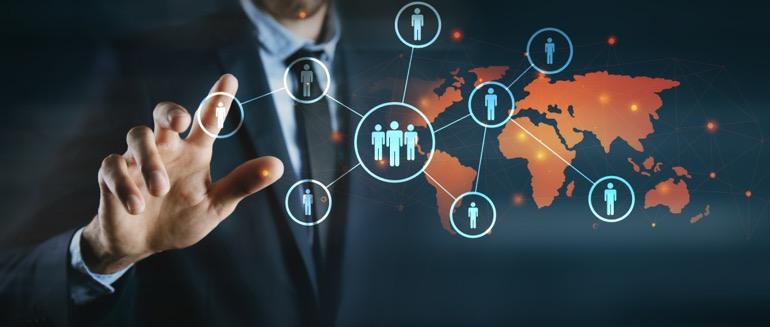 [Speaker Notes: As I mentioned earlier, Ill now provide an overview of HRO theory. Perhaps some in the audience today have heard about this – as it has been mentioned in recent inquiries initiated in response to worker health and safety in the mining industry… however, it is useful to keep an open mind that the principles of HRO theory may also have applications beyond this for the mining sector]
What is HRO Thinking?
Industry recently challenged to ‘adopt principles of High Reliability Organisational Theory’1,2.
A far richer picture about HRO thinking and its potential applications.
HROs routinely do what they say they will do, even in very high risk environments3.

Could it be applied to regulators focused on environmental management outcomes?
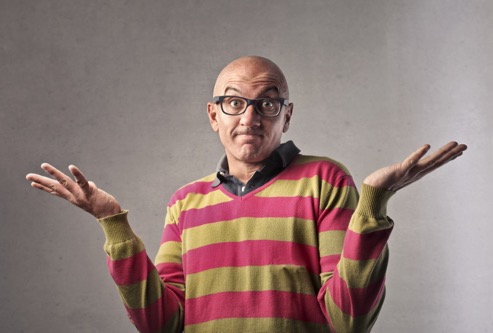 1 Brady, S (2019); 2 Queensland Coal Mining Board of Inquiry, (2020); 3 Weick, et al (1999).
[Speaker Notes: So what is meant by HRO thinking? 

Probably the most critical feature that research tell us about HROs is that they are organisations that routinely deliver on their goals, even in very high risk environments. 

So coming back to recognising regulatory organisations also exert a degree of influence over environmental outcomes, perhaps application of HRO thinking also has relevance to regulatory organisations and the outcomes they are working towards… To work through this a little further, Ill now talk explain a little more on the main messages explaining HRO theory.]
A Highly Unreliable Organisation
It can sometimes help to consider the opposite of HRO thinking…
However, HROs sustain a strong, clear connection between shared goals and outcomes
[Speaker Notes: Sometimes illustrating first what a HRO is not, helps as a starting point. Im sure we can all reflect on various places we’ve worked and have perhaps encountered some things such as new initiative overload, resources and performance demands that seem to be disconnected… We all can think of popular streaming series that do a fantastic job at satarising some of these types of challenging factors that can be present in organisations. Understanding this helps us to appreciate why HROs are relatively uncommon. 

It can sound deceptively simple to say that HROs simply deliver on their stated goals with high reliability, in high risk environments. And you are right in thinking there is more to it…]
HRO core attributes
[Speaker Notes: HRO thinking is based on a few main principles. When I now walk you these principles, I would like you to keep think about this not just in terms of how we work as individuals – but rather to reflect on these aspects from an organizational level, where you can mentally visualize this means all groups in the organization go about their work in a way that lines up with these traits.

Collective Mind – It is presented as the centre – the core – of this diagram… This is where all individuals have a clear and united understanding about the shared sense of purpose for their organization ‘what we are all really here to do’ . So, it might help to think about collective mind as being a bit like DNA for an organization.

Sensitivity to Operations: is about having a focus on understanding how the organisation works. In practice. In real time. With heightened awareness of each others roles, how they connect and what everyone is collectively working towards, this helps organisations to recognize when things aren’t as they should be. If there are their silos, communication barriers or breakdowns, or people aren’t familiar with operations beyond their own role it hinders this collective ability to notice and act.

Reluctance to Simplify: Importance is placed on taking time to understand a problem before jumping to a solution. We never work in a world with infinite time, however this is about valuing efforts made to understand the nature of the problem well enough to avoid solutions that produce unintended consequences.

Preoccupied with Failure: Often this principle can be talked about in relation to chronic unease, but it represents 2 key components. It is about being alert to small errors in systems and acting before they grow into a serious problem. It is more than formally recorded incidents. It is about all placing importance on the various every day types of system failures that can happen, perhaps missing data or an unexpected set of monitoring results and also taking the actions needed to fully resolve the issue.

Commitment to Resilience: This is about ensuring resources are sufficient to prevent, recover and learn from a failure. Almost a bit like having some buffer in the system to absorb an unwanted surprise or unplanned development…

Deference to Expertise: Experts (internal or external) about the issue at hand are sought out, heard and their views are considered carefully to inform actions. Id really like to emphasize, for many organisations, it is about the value placed and capacity to tap into the expertise and experience regardless of where it lies in a business’ org structure hierarchy to solve problems and inform decision making processes… So as an example, this would mean the environmental officer who has gone out and walked the ground inspecting a newly rehabilitated area should be involved in the decision making affecting any remedial strategies that need to get implemented  (like weed or erosion management) as they will have direct experience to do with issues identified…]
The potential of HRO thinking…
Regulators function as organisations.

There is potential to enhance effectiveness of everyday organisational processes.

Not a check list approach.

HRO thinking offers important insights on organisation specific processes that benefit most from continual attention.
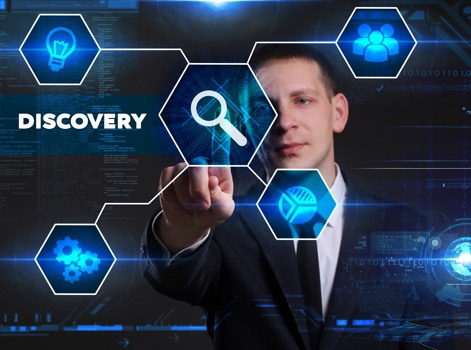 [Speaker Notes: So, could HRO thinking be applied to regulators focused on environmental management outcomes?

Application of HRO thinking holds potential to enhance effectiveness of everyday organisational processes, aligned with organisational goals. But, also, this will be organisation/ regulatory agency specific and is beyond a check list style approach against these 6 main characteristics.

As regulators are continually working to achieve ‘best in class’ regulation, HRO thinking also offers important insights on principles or organisational elements that can benefit the most from continual attention.]
Connections
Linking Environmental Regulation with Organisational Factors
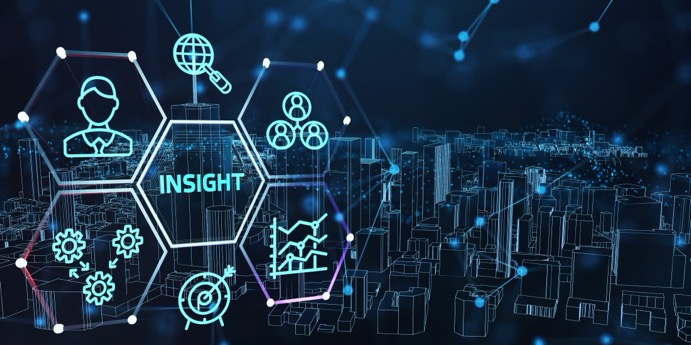 [Speaker Notes: Following these summaries about theoretical frameworks relating to organizational factors, lets examine them in the context of regulating for environmental outcomes at mine sites.]
What does this all mean?
Both frameworks could improve regulator operations.
Using blue sky thinking…
Enhanced collaborative approaches to regional post-mining transitions.
Engage with regulated communitiesabout performance measures for environmental outcomes.
Support industry’s efforts towards higher reliability.
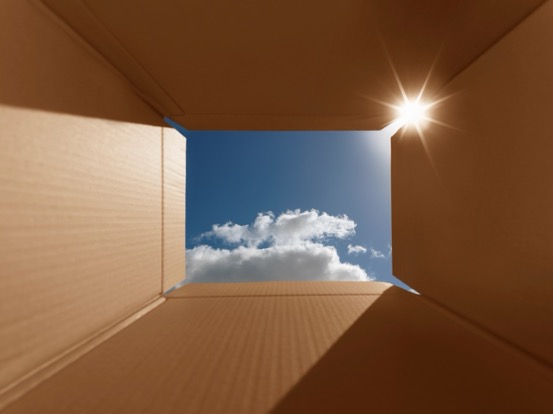 [Speaker Notes: So how might these frameworks link to environmental management in mining? We appreciate Regulators are required to handle complex challenges that evolve. Both frameworks offer principles that could be used to support a Regulator’s efforts.
If we were to do a little out-of-the-box brainstorming and provide some general examples about what this all means, we might:
1. See that while there are efforts made to collaborate between the regulator and the regulated communities, using these frameworks would mean going even further than we have before. We would look to extend these efforts in way that adds on to issue-based discussions and frame some of these discussions between the regulator and the regulated in a way that encourages finding new solutions focused on improving the overall system, which is particularly front of mind when trying to fully realise the opportunities in our reach for the regional-scale post mining land use transitions that are needed across Australia.
2. Alternatively, we could look at how we think about our understanding and use of performance measures. There are a range of activity measures (such as enforcement activities or assessments completed) reported by our regulators that are critical in providing public transparency about their activities. Excellent regulators extend this performance measurement approach further, by engaging with regulated communities to identify and track performance against measures that focus on the impact of the influence regulator’s efforts/activities have on delivering desired positive outcomes.
3. Another example could be considering what it might be like if regulators were supporting and guiding mining companies working towards more highly reliable environmental performance by also checking on the practices companies use to embed environmental management into their organisations.]
Conclusion
Regulatory excellence goes hand in hand with supporting a high reliability mining industry.

We also need the regulated communities’ engaged thinking about this.

The potential value is yet to be realised.
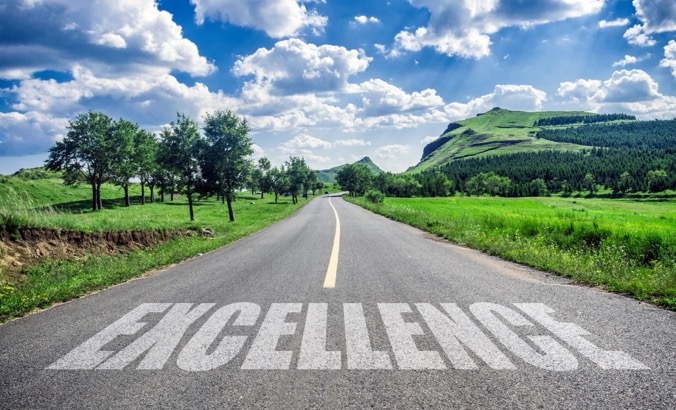 [Speaker Notes: I realise that this has been a fairly quick run through both HRO theory and the PPR Framework. So what am I hoping you might be thinking about is how how highly reliable performance and regulatory excellence could be connected with the influence regulatory agencies have in driving improved environmental outcomes at mine sites.

What these frameworks also do, is show us that we need the regulated communities’ (which includes industry) engaged thinking about this as well.

The potential value is yet to be realised. We think there is value in regulatory agencies taking a closer look at how their current activities align with the key elements of these frameworks.
I hope this might then provide the start of a richer, constructive conversation to identify the most relevant aspects offered by these frameworks and think about how we could apply this knowledge to find new opportunities that enable improved environmental outcomes at sites.]
Questions
[Speaker Notes: Happy to take questions.]
References
Brady, S., 2019. Brady Heywood review of all fatal accidents in Queensland mines and quarries from 2009 to 2019. Queensland Department of Natural Resources, Mines and Energy, Australia. 

Queensland Coal Mining Board of Inquiry, 2020. The Part 1 Report. Queensland, Australia.

Weick, K.E., Sutcliffe, K.M., Obstfeld, D., 1999. Organizing for High Reliability: Processes of Collective Mindfulness. Res. Organ. Behav. 1, 81–123.